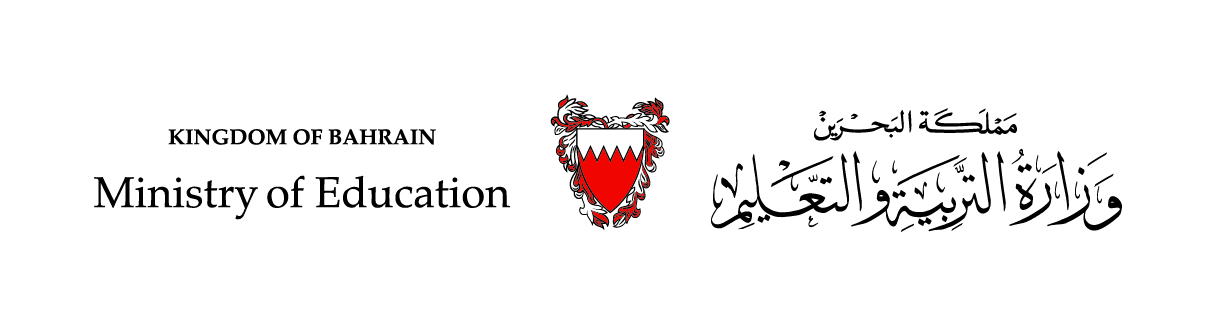 Accounting 1
محا111
Chapter 9
Posting to the ledger accounts
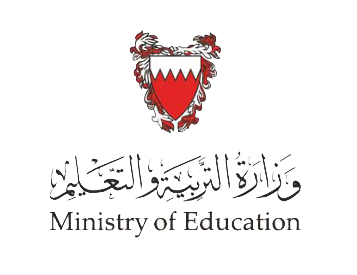 Chapter 9: Posting to the ledger accounts
This Chapter covers:
1- The purpose of using the ledger.
2- The procedures for posting the journal entries to the  
    ledger.
3- Applying posting to ledger accounts.
General Ledger:The general ledger is the main accounting record of a business which uses double-entry bookkeeping. It will usually include accounts for such items, but we can group accounts in five basic categories:      ( Assets, Liabilities, Owner’s Equity, Revenues and Expenses)
Posting:
Posting is the process of recording amounts as credits, (right side), and amounts as debits, (left side), in the general journal.
وزارة التربية والتعليم – 2020م
Double Entry System
Debit
Credit
Assets
Expenses 
Drawings
Purchases
Sales Returns
Liabilities
Capital
Revenues
Sales 
Purchases Returns
DR                     CR                         
                

          -                           +
DR                              CR
+                          -
وزارة التربية والتعليم – 2020م
Essential Points
There is always a set of accounts on the debit side:
1- Expenses
2- Drawings
3- Purchases
4- Sales Returns
There is always a set of accounts on the credit side:
1- Revenues
2- Sales
3- Purchases Returns
وزارة التربية والتعليم – 2020م
Illustrate (9-1)You are required to post the following transactions in the ledger of cash account.
Jan. 01: Invested cash BD27,000 for cash in the business.
Jan. 03: Purchased equipment BD3,000 for cash.
Jan. 05:Performed services to customer BD15,000 for cash.
Jan. 07: Paid BD2,000 for salaries expense.
Solution:
CASH ACCOUNT
وزارة التربية والتعليم – 2020م
Illustrate (9-2):You are required to post the following transactions in the ledger of supplies account.
Jan. 09: Bought supplies BD4,500 for cash.
Jan. 11: Purchased supplies BD1,000 on account.
Jan. 12: Supplies has been used for BD500.
Solution:
SUPPLIES ACCOUNT
وزارة التربية والتعليم – 2020م
Illustrate (9-3):You are required to post the following transactions in the ledger of account payable.
Jan. 12: Bought equipment BD1,200 on credit.
Jan. 13: Purchased goods BD7,200 on account from Ahmed Est.
Jan. 14: Returned goods to Ahmed for BD200 on credit.
Jan. 16: Paid full amount due to Ahmed Est.
Solution:
ACCOUNT PAYABLE
وزارة التربية والتعليم – 2020م
Illustrate (9-4):You are required to post the following transactions in the ledger of account receivable.
Jan. 17: Performed services to customer for BD9,400 on credit.
Jan. 18: Sold goods BD12,800 to Abdulla on credit.
Jan. 20: Returned goods from Abdulla for BD800 on credit.
Jan. 21: Received full amount  from Abdulla.
Solution:
ACCOUNT RECEIVABLE
وزارة التربية والتعليم – 2020م
Illustrate (9-5):You are required to post the following transactions in the ledger of sales account.
Jan. 22: Sold goods BD10,000 to customer for cash.
Jan. 23: Sold goods BD8,000 to Hamad on credit.
Jan. 25: Issued invoice 1100# for goods BD7,000.
Solution:
SALES ACCOUNT (always credit)
وزارة التربية والتعليم – 2020م
Illustrate (9-6):You are required to post the following transactions in the ledger of purchases account.
Jan. 26: Purchased goods BD3,000 for cash.
Jan. 27: Purchased goods BD5,000 on credit.
Jan. 28: Received invoice 1250# for purchased goods BD6,000.
Solution:
PURCHASES ACCOUNT (always debit)
وزارة التربية والتعليم – 2020م
Illustrate (9-7):You are required to post the following transactions in the ledger of advertising expense.
Jan. 30: Paid advertising expense BD800 for cash.
Jan. 31: Incurred advertising expense BD700 on credit.
Solution:
ADVERTISING EXPENSE (always debit)
وزارة التربية والتعليم – 2020م
Illustrate (9-8):You are required to post the following transactions in the ledger of drawings account.
Jan. 30: Withdrew cash BD1,300 for personal use.
Jan. 31: Took a cheque BD700 for private use.
Solution:
DRAWINGS ACCOUNT (always debit)
وزارة التربية والتعليم – 2020م
Illustrate (9-9):From the following general journal post to the ledger of cash account.
CASH ACCOUNT
وزارة التربية والتعليم – 2020م
Activity 1:
IF the company has a cash balance BD25,000, and paid for salaries expense BD7,000.The new cash balance is BD32,000
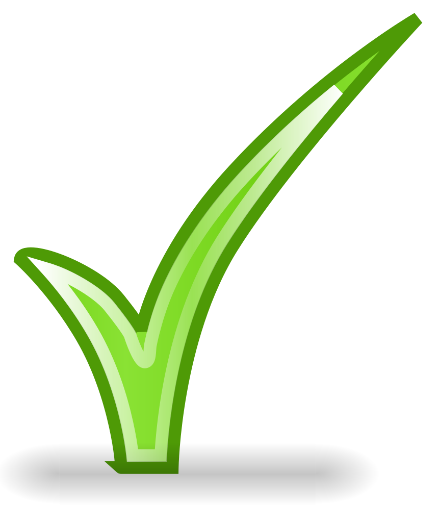 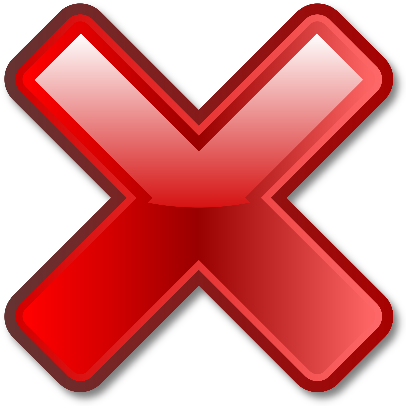 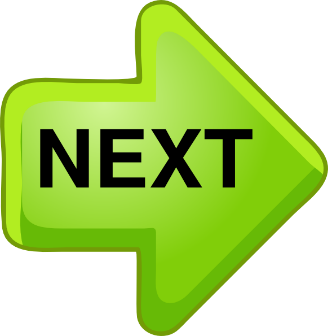 وزارة التربية والتعليم – 2020م
25,000 -7,000 =BD 1,000
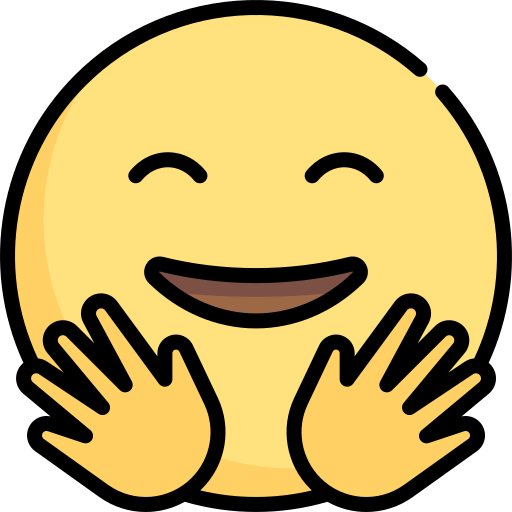 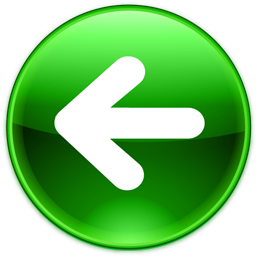 وزارة التربية والتعليم – 2020م
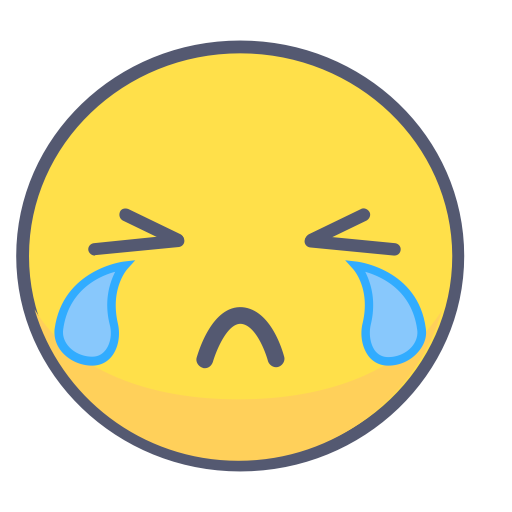 25,000 -7,000 =BD 1,000
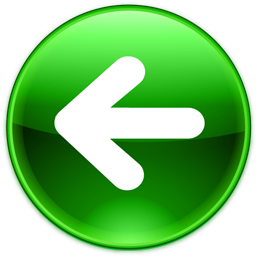 وزارة التربية والتعليم – 2020م
Activity 2:
ABC Company performed services to customer for BD8,000. The Company should be posted in T-account of services revenue in credit side.
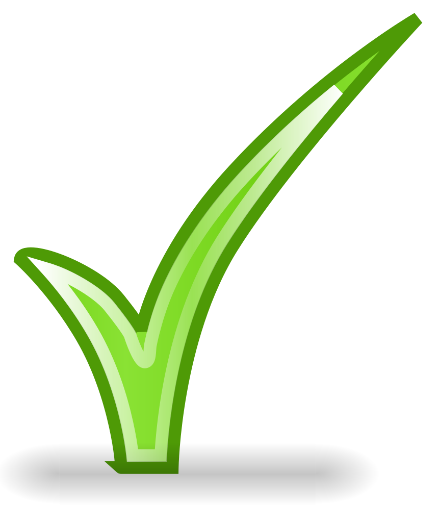 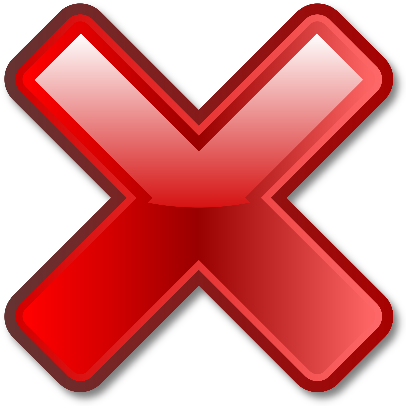 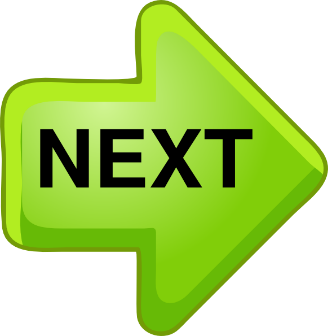 وزارة التربية والتعليم – 2020م
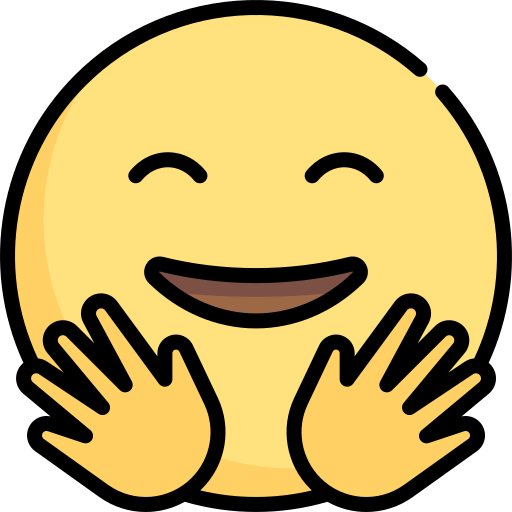 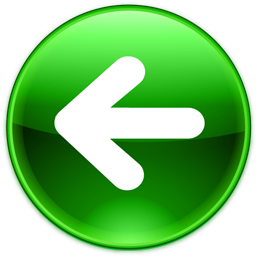 وزارة التربية والتعليم – 2020م
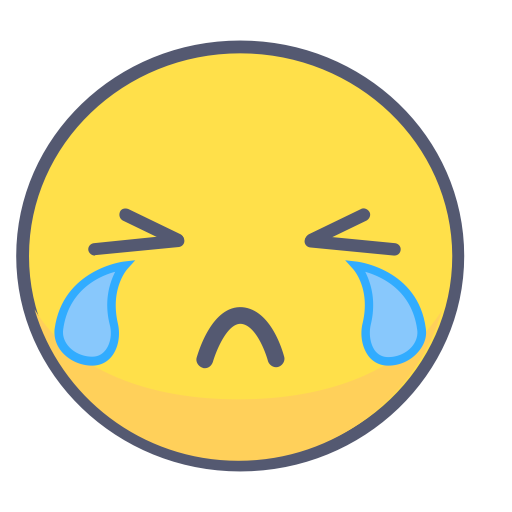 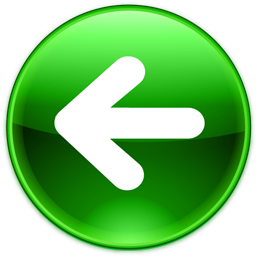 وزارة التربية والتعليم – 2020م
Activity 3:
The owner withdrew cash for BD750 for personal use. The Company should be posted in T-account of Drawings in credit side.
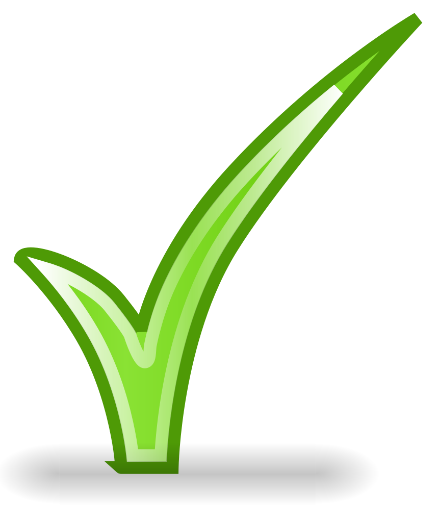 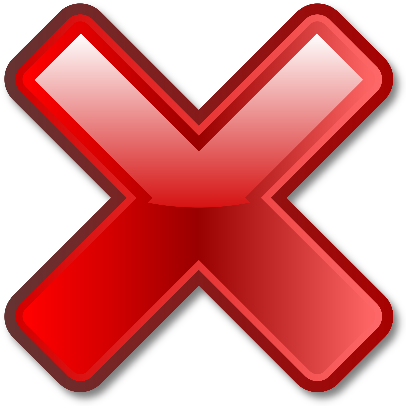 وزارة التربية والتعليم – 2020م
Drawings are: Debit Side
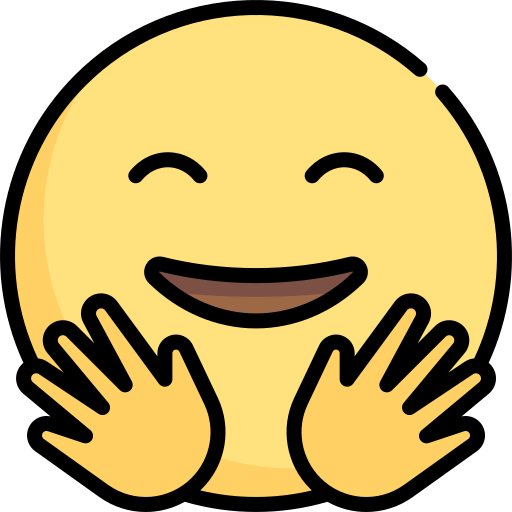 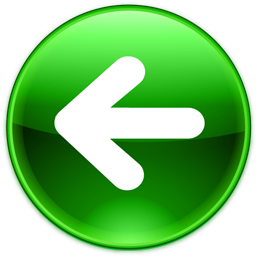 وزارة التربية والتعليم – 2020م
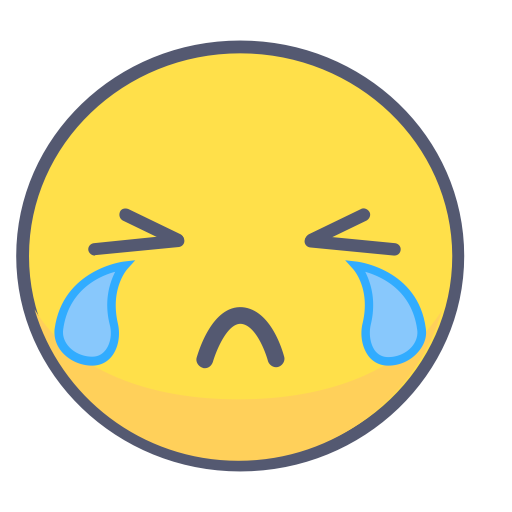 Drawings are: Debit Side
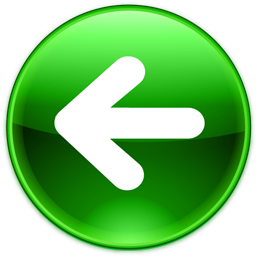 وزارة التربية والتعليم – 2020م